Параметры бюджета городского округа Верхотурский
на 2022 год и плановый период 2023 и  2024 годов
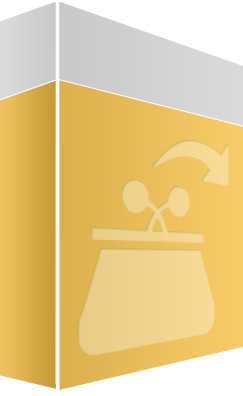 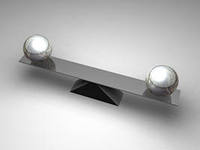 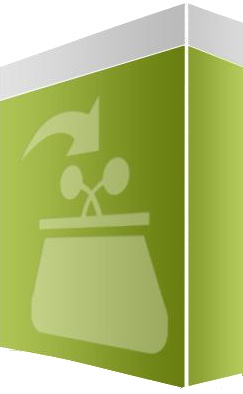 +
=
ИСТОЧНИКИ ВНУТРЕННЕГО ФИНАНСИРОВАНИЯ ДЕФИЦИТА
РАСХОДЫ
БЮДЖЕТА - выплачиваемые из бюджета денежные средства
ДОХОДЫ БЮДЖЕТА- поступающие в бюджет денежные средства
Сведения бюджета ГО Верхотурский на 2022 год и плановый период 2023 и 2024 годов в сравнении с другими муниципальными образованиямиДоходы бюджетов сопоставимых муниципальных образований, в млн.руб.
Расходы бюджетов сопоставимых муниципальных образований, в млн.руб.
Доходы бюджета ГО Верхотурский, в млн.руб.
Структура налоговых и неналоговых доходов бюджета ГО Верхотурский на 2022 год, в млн.рублей
Структура безвозмездных поступлений бюджета ГО Верхотурский на 2022 год
Расходы бюджета городского округа Верхотурский, тыс.рублей
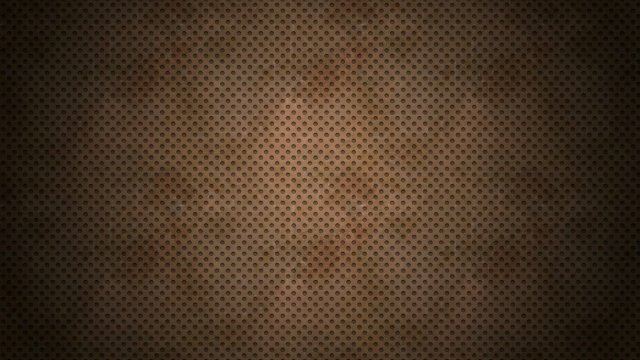 Распределение расходов бюджета на 2022 год в разрезе разделов классификации расходов бюджета, соответствующих распределению расходов по выполняемым городским округом полномочиям
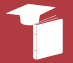 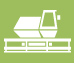 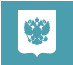 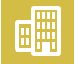 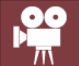 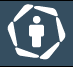 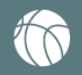 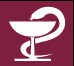 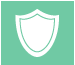 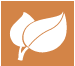 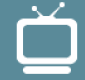 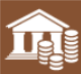 Образование 50,7%
Культура, кинематография
11,4%
Здравоохранение
0,02%
Охрана окружающей среды
0,2%
Национальная экономика
6,5%
Жилищно-коммунальное хозяйство
16,8%
Физическая культура и спорт
1,9%
Средства массовой информации
0,02%
Общегосударственные вопросы
7,6%
Социальная политика
3,8%
Национальная безопасность и правоохранительная деятельность 
1,0%
Всего расходы – 1016,8 млн.рублей
Обслуживание государственного и муниципального долга
0,01%
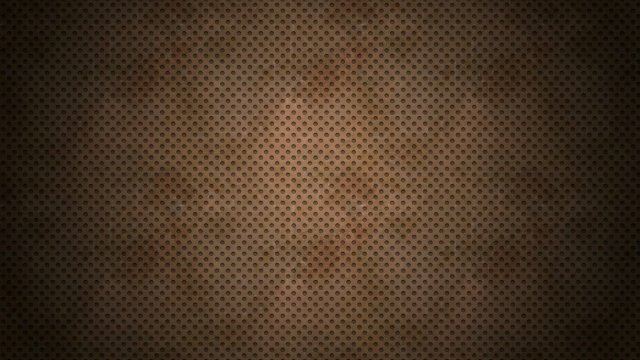 Распределение расходов бюджета на 2022 год в разрезе 
главных распорядителей бюджетных средств
Управление образования 
49%
Администрация городского округа  Верхотурский
36%
Управление культуры, туризма и молодёжной политики
12,9%
Счётная палата
0,4%
1,2%
Дума городского округа 
0,5%
Финансовое  управление
Структура расходов бюджета на 2022 год в разрезе 
программных/непрограммных видов расходов
Расходы на реализацию
 15 муниципальных программ*
Всего расходов: 1016,8 млн. рублей
Непрограммные расходы
23,2 млн. рублей
Администрация городского округа
Глава городского округа 
(в части обеспечения функционирования)
Управление образования
2,3%
Управление культуры,  туризма и  молодёжной политики
Дума городского округа 
(в части обеспечения функционирования)
Финансовое управление
Контрольно-счётная палата городского округа (в части обеспечения функционирования)
993,6
млн. рублей
Резервный фонд Администрации
Оплата кредиторской задолженности
Расходы на реализацию муниципальных программ
Непрограммные расходы
*Формирование программ стало неотъемлемой частью процесса составления и рассмотрения бюджета городского округа Верхотурский.